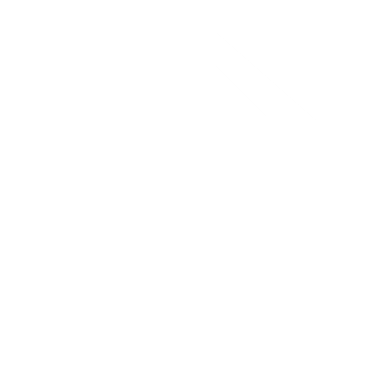 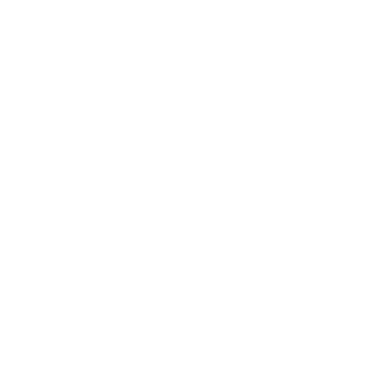 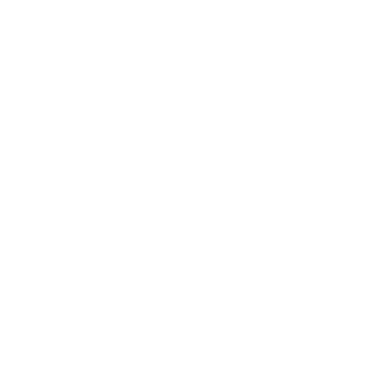 07.10.2024 — 20.10.2024
21.10.2024 — 30.10.2024
До 04.10.2024
1
2
3
6
5
4
7
8
9
10
Первая волна выбора
Вторая волна выбора
Публикация аннотаций проектов
Запись на проекты с отбором (по желанию), прохождение отбора. Отбор на отдельные проекты осуществляется по итогам вступительных испытаний, форму которых определяет руководитель. Информация о необходимости и форме отбора содержится в аннотации
Запись на проекты без отбора осуществляется исходя из результатов опроса студентов. Студент имеет право выбрать не более 3-х проектов с приоритезацией от наиболее к менее предпочтительному, далее состав команд определяется исходя из рейтинга записавшихся в проект на 2 и 3 курсе, и скорости записи на 1 курсе.
Студенты знакомятся с перечнем аннотаций проектов текущего года
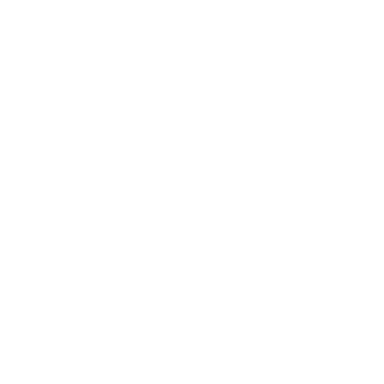 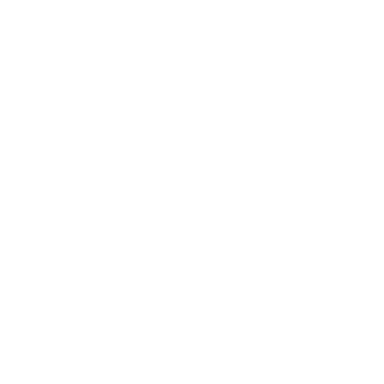 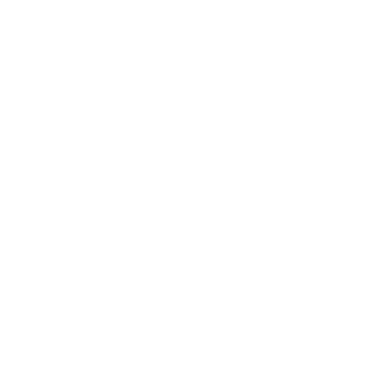 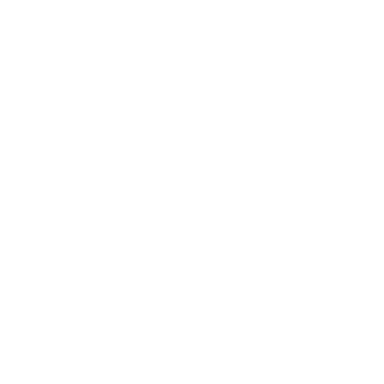 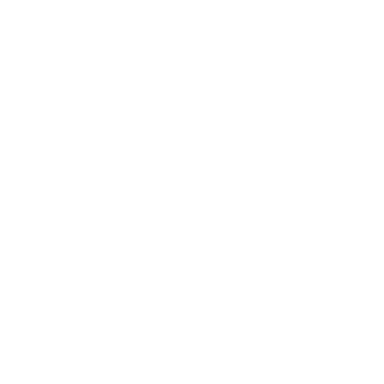 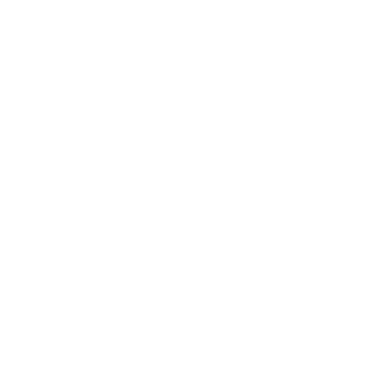 До 15.12.2024
До 10.11.2024
04.11.2024
Формирование итоговых списков проектных команд
Общее организационное собрание
Формирование задания проекта
В рамках собрания будут озвучены основные рекомендации по выполнению проектов
После публикации итоговых списков команд переход из одного проекта в дугой невозможен
Руководитель проекта должен предоставить команде на согласование и подписание уточненное задание на выполнение проекта, в котором представлены основные цели реализации,  количественные и качественные критерии, которые необходимо достигнуть при выполнении задания проекта
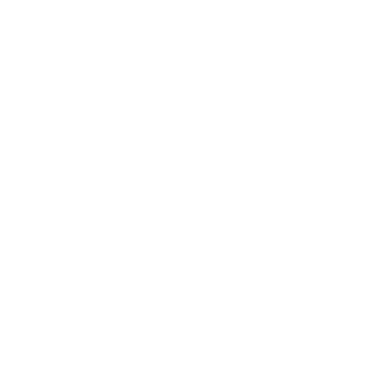 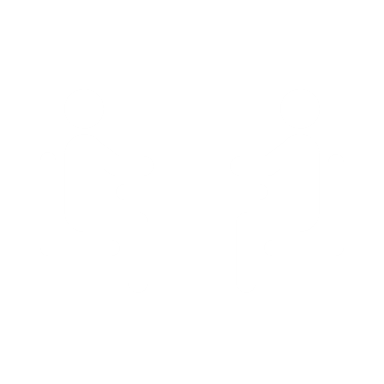 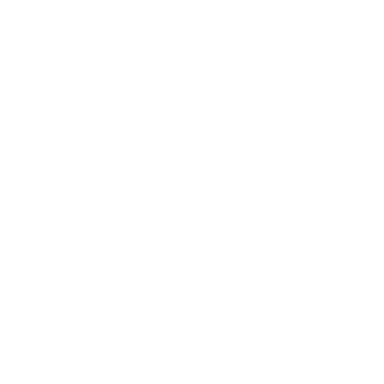 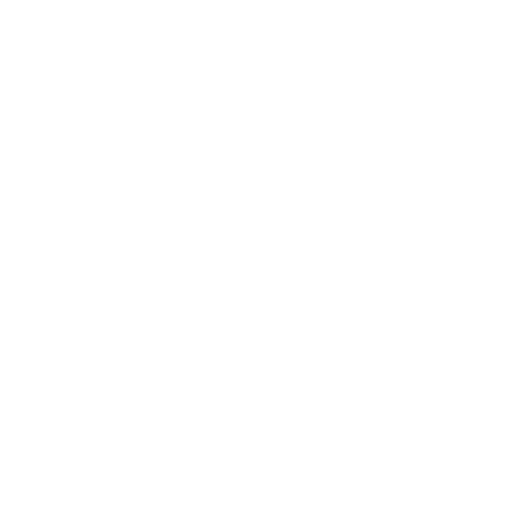 Май 2025
За 10 рабочих дней до даты защиты
Январь 2025
Апрель 2025
Фестиваль проектов
Промежуточная аттестация
Итоговая защита
Загрузка отчета
Участие принимают проектные команды, получившие рекомендации по итогам защиты
Публичная защита перед комиссией следующих разделов: цели, задачи проекта, план график реализации, распределение задач между участниками, критический анализ информационных источников по теме проекта
Публичная защита итогов проекта перед комиссией
Предоставление отчета,  оформленного согласно требованиям, опубликованным в программе практики ОП МББЭ